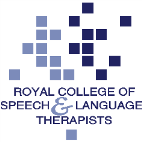 Lay summary
To assess whether children, between the ages of 3 years and 6 years, identified as having delayed or typically developing  language skills on a standardised assessment  RDLS III, are identified as having significant speech and language needs or no difficulties respectively on the WellComm Screening Tool.
Name Bryony Aitken
Affiliation Sandwell NHS
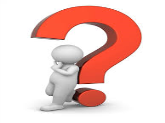 Question/Rationale
   To assess the validity of the WellComm screening tool when compared against the Reynell Developmental Language Scales III (RDLS).
What did you do?
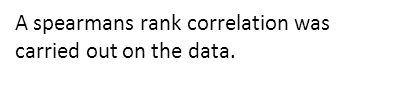 87 children were assessed using both the RDLS III and the WellComm tool.
The scores on both assessments were compared to see if they correlated.
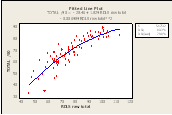 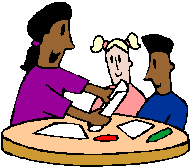 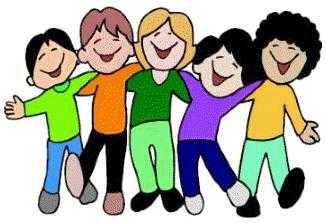 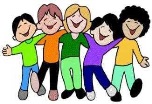 What did you find out?
There is a strong positive correlation between the scores obtained from the RDLS III and the WellComm Screening tool.
Next steps:
A study looking at the use of WellComm with non English speaking children using translated materials
A further reliability study looking at inter-tester reliability.
Implications:
The WellComm screening tool has now been published by GL assessment.